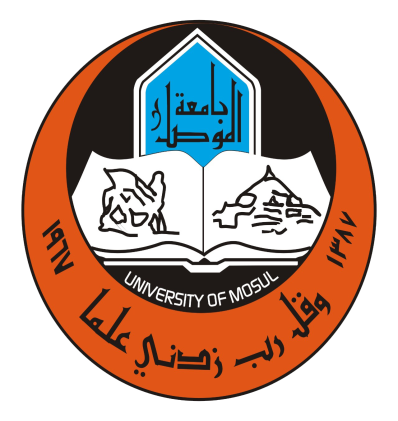 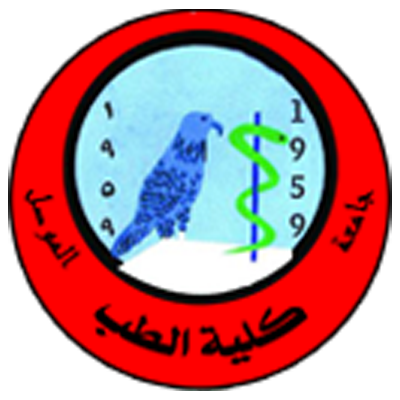 University of Mosul College of Medicine
Lecture: 5
Subject/year: First Aids  for Life Threatening Conditions 
/third year education college for girls 
Lecturer: Dr. Sarah Hameed 
Department: internal medicine
الهدف من هذه المحاضرة
التعرف على اهم الحالات المهددة للحياة وطرق الاسعاف الاولي لها
‏أهم الحالات المهددة للحياة
‏انسداد المجاري التنفسية
 توقف التنفس
 توقف القلب
 الصدمة النزفية 
الضربة الحرارية
‏انسداد المجاري التنفسية
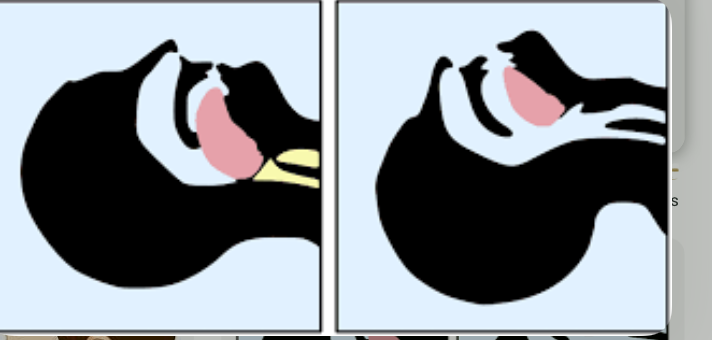 يحدث لسببين 
  انسداد المجاري التنفسية باللسان
 الانسداد بالأجسام الغريبة
انسداد المجاري التنفسية باللسان
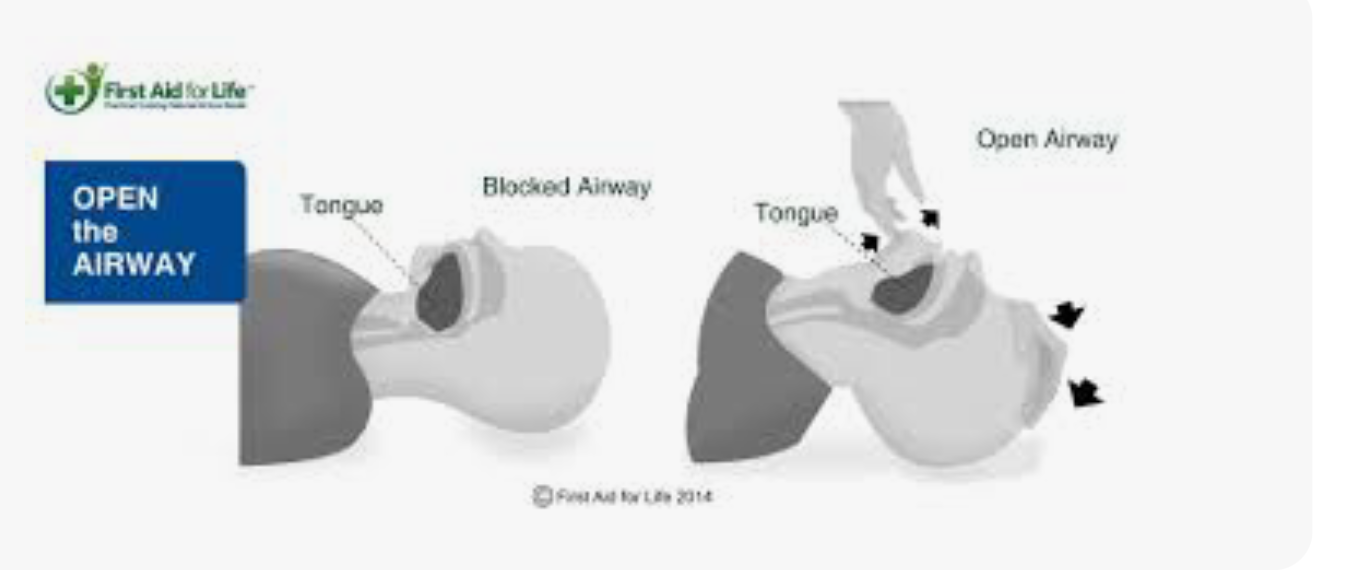 الانسداد بالأجسام الغريبة
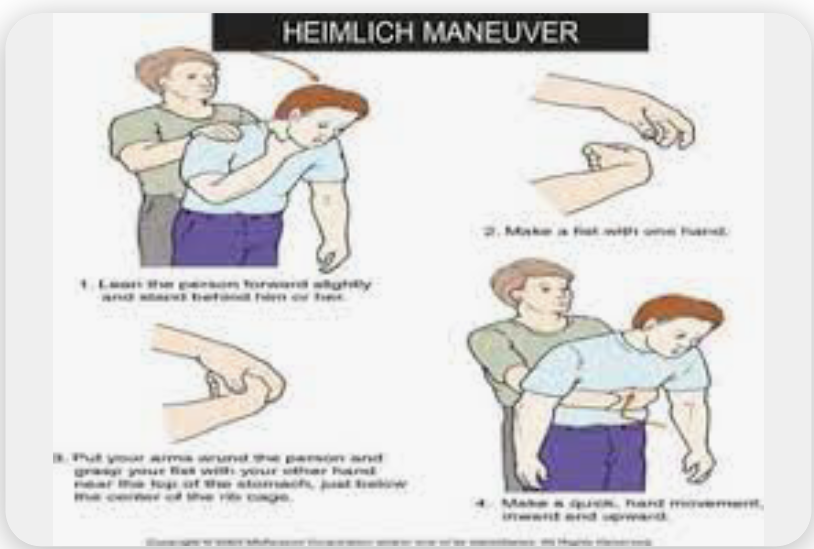 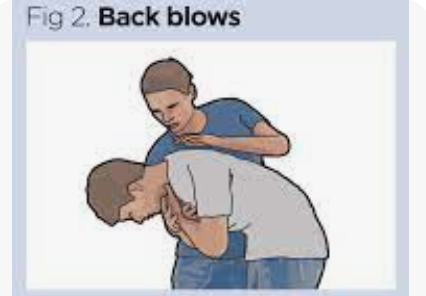 توقف التنفس
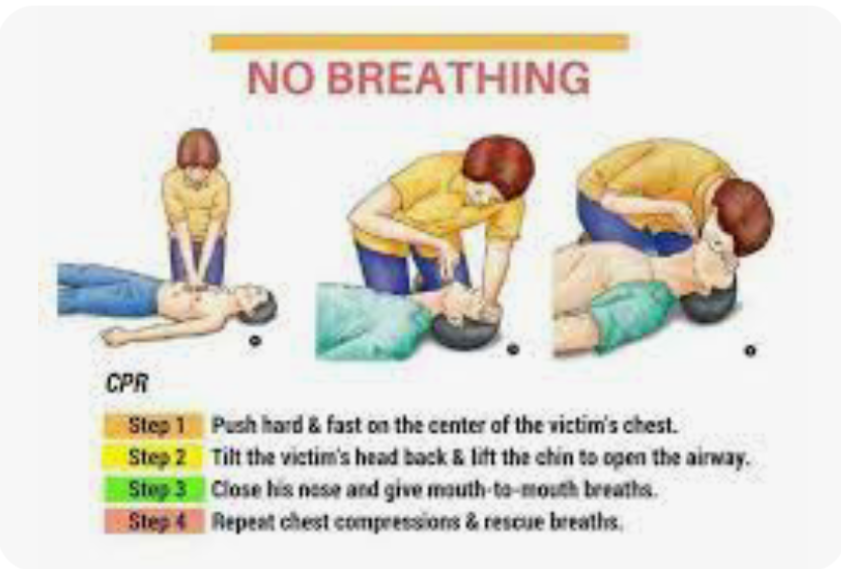 توقف القلب
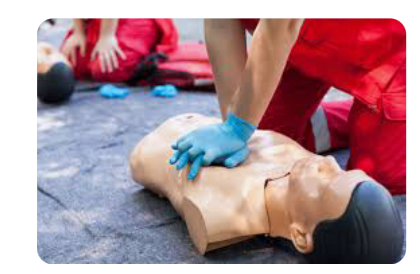 ‏أعراض توقف القلب
 الإغماء 
توقف التنفس 
ا اختفاء النبض في منطقة القلب والرقبة والرسغ
 وتوسع في حديقة العين
الصدمة النزفية
‏ 
أعراض الصدمة النزفية
 برودة الجلد
  سرعة النبض وضعفه 
إحتفاء الاوردة السطحية
 انخفاض الضغط
 غثيان 
سرعة التنفس 
عدم الاستقرار والاختلاط الذهني
النزف الشرياني 
 النزف الوريدي
 النزف الداخلي
‏الإسعاف الاولي
‏السيطرة على النزيف
 تدفئة المصاب 
وضع المصاب على الظهر ورفع الطرفين السفليين
 أعطاء الأكسجين 
 أعطي المسكنات
 نقص المصاب إلى المستشفى
Thank you